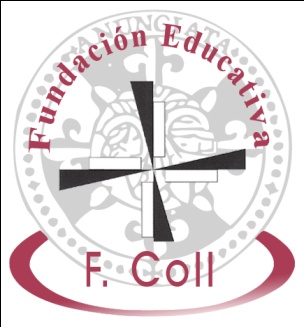 Familias 4ºESOCURSO 2020-2021
COLEGIO SANTA CATALINA DE SENA (MADRID)
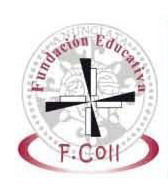 Titulación ESO
Evaluación positiva en todas las materias de la etapa tras las pruebas extraordinarias
Evaluación negativa excepcionalmente en una, dos o tres materias, siempre que entre ellas no se encuentren simultáneamente lengua y matemáticas, y siempre que lo considere el equipo docente
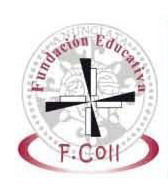 ESTRUCTURA DEL NUEVO SISTEMA EDUCATIVO
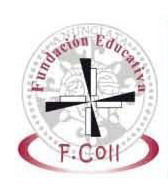 BACHILLERATO
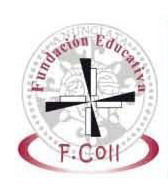 No es obligatoria.

Podrán acceder a los estudios del Bachillerato los alumnos que estén en posesión del título de graduado en ESO.

El bachillerato tiene como finalidad proporcionar a los alumnos formación, madurez intelectual y humana, conocimientos, habilidades y destrezas que les permitan progresar en su desarrollo personal y social e incorporarse a la vida activa con responsabilidad y competencia. 

Capacita a los alumnos para acceder a la educación superior.
HORARIO

1º Bachillerato

31 horas lectivas (mañanas de 8:00 – 14:30 y una tarde: lunes 15:00 - 16:00h)

2º Bachillerato

31 horas lectivas (mañanas de 8:00 – 14:30 y una tarde: lunes 15:00 – 16:00 h)
Organización en el colegio
Exámenes parciales y globales en cuatro días (1º Bachillerato) y en tres días (2º Bachillerato) para preparar la prueba de acceso (estos días sólo vienen a hacer los exámenes)
Exámenes tipo EvAU (dos opciones)
En cada evaluación:
Examen parcial
Examen global
Recuperación y subida de nota
Evaluación y promoción

Los alumnos promocionarán de 1º a 2º cuando hayan superado las materias cursadas o tengan evaluación negativa en dos materias como máximo. El alumno deberá matricularse de las materias pendientes de 1º.

Los alumnos podrán repetir cada uno de los cursos una sola vez, excepcionalmente podrán repetir uno de los cursos una segunda vez, previo informe favorable del equipo docente.

Los alumnos que al término del segundo curso tuvieran evaluación negativa en algunas materias, podrán matricularse de ellas sin necesidad de cursar de nuevo las materias superadas.
TÍTULO DE BACHILLER


Superar todas las asignaturas de Bachillerato.


Acceso a la Enseñanza Superior.
Elementos transversales del currículo

Programas de igualdad, prevención y no discriminación.

Espíritu emprendedor, iniciativa empresarial, trabajo en equipo,…

Fomento de la actividad física y la dieta equilibrada.

Seguridad vial, mejora de la convivencia,…
PRUEBA DE ACCESO (EVAU)
Para el curso 2019/2020:
Fase general:
Lengua.
Lengua extranjera (inglés).
Historia.
Matemáticas

Fase específica (ponderación):
Podrán presentarse hasta a cuatro materias

Nota final = (FG x 0,4) + (NB x 0,6) + NFE
% de Titulados en ESO
% de Titulados en Bachillerato
Alumnos presentados a la EvAU (Junio)
Notas de la fase general en la EvAU (sobre 10)
Grados Universitarios
Orientación académica y profesional del alumno

Mesas redondas: antiguos alumnos y profesionales.
Programas específicos.
Evaluación psicopedagógica.
Universidades: UCM, UCIII,UPM, UCJC, URJC, EFV, CEU, (talleres, visitas…conferencias).
Preparación EVAU.
Información accesos CFGS.

http://www.comunidad.madrid/servicios/educacion/herramientas-orientacion-universitaria
Otras actividades

Simulacro de EvAU en la Universidad Europea.

Charlas científico-divulgativas por parte de profesores de la UC3.

Visita a los campus de varias universidades de la CAM.

Participación en las Olimpiadas de Biología, Geografía y Matemáticas.

Entrevistas tutor-alumno cada evaluación.

Viaje de fin de curso (1º Bachiller)

Convivencias en el colegio de León (2º Bach)
Proyecto TIC
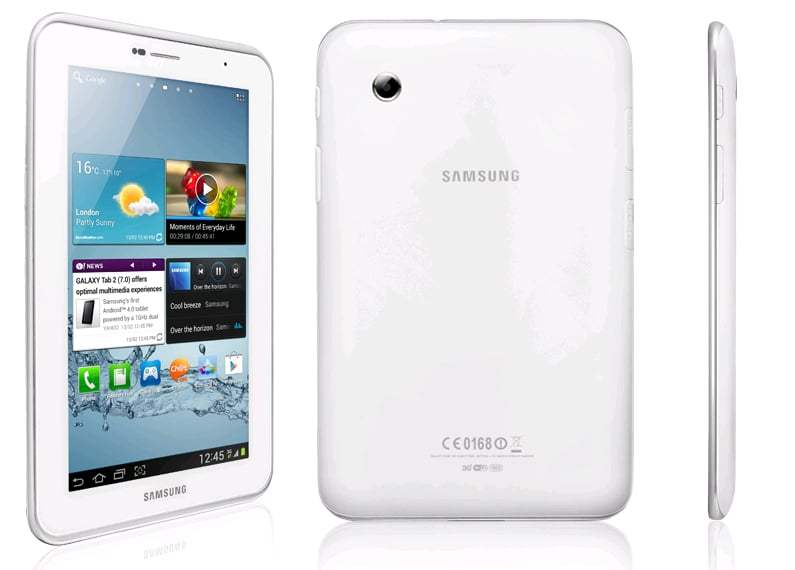 Tablets cooperativas

Dos aulas de informática

 Proyector en cada clase

 Google Classroom

 Cuenta google educativa
nombre@dominicasmadrid.es
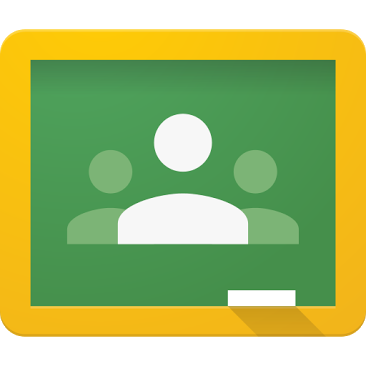 Bilingüismo
Intercambio colegio París (1º Bachiller)

 Profesora nativa (1 hora)

 Bachillerato Dual

 Exámenes Cambridge
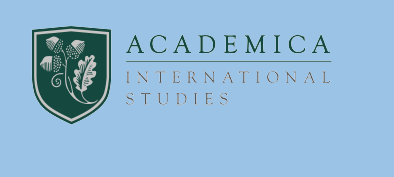 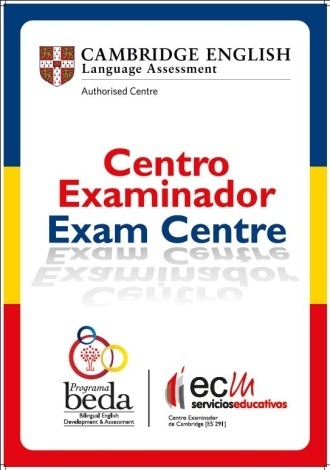 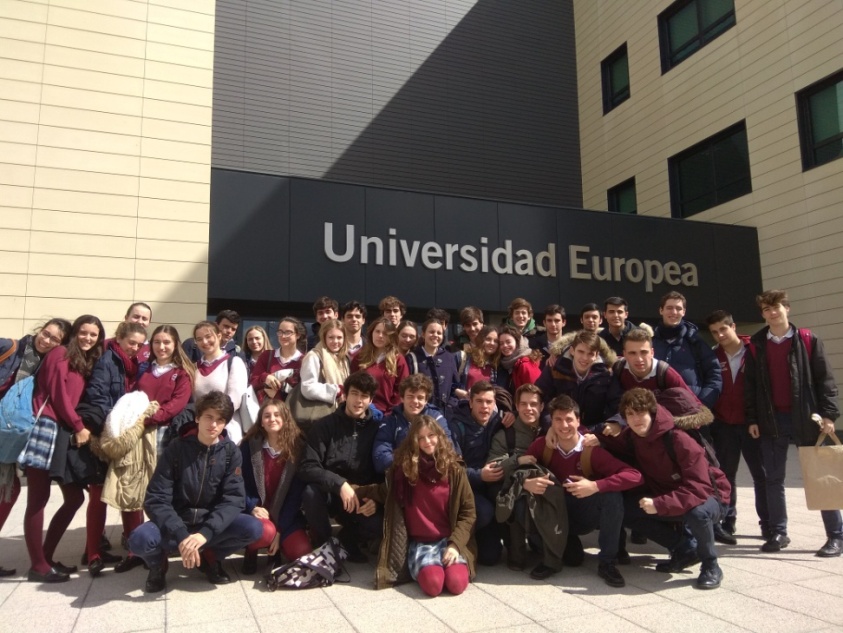 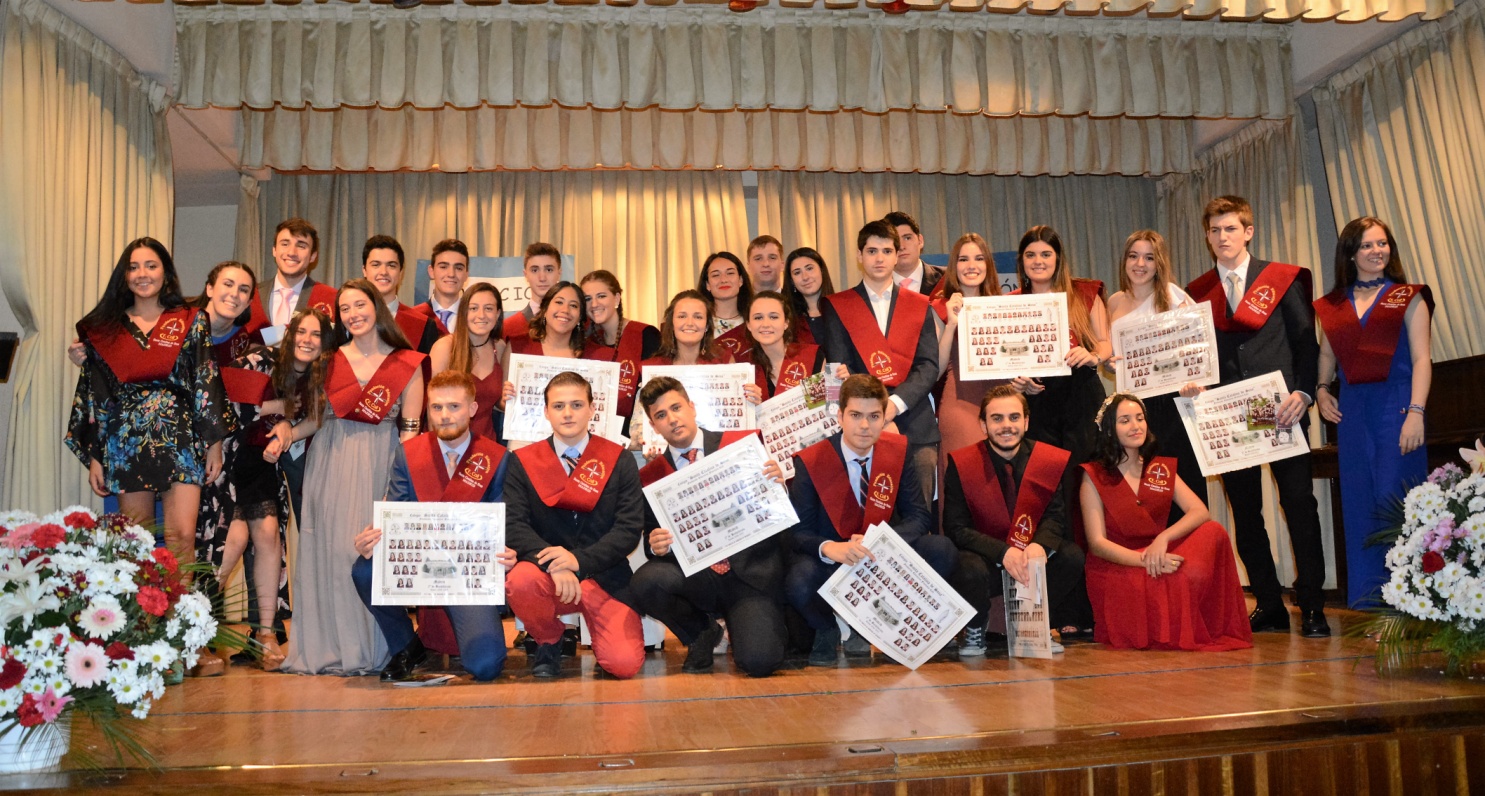 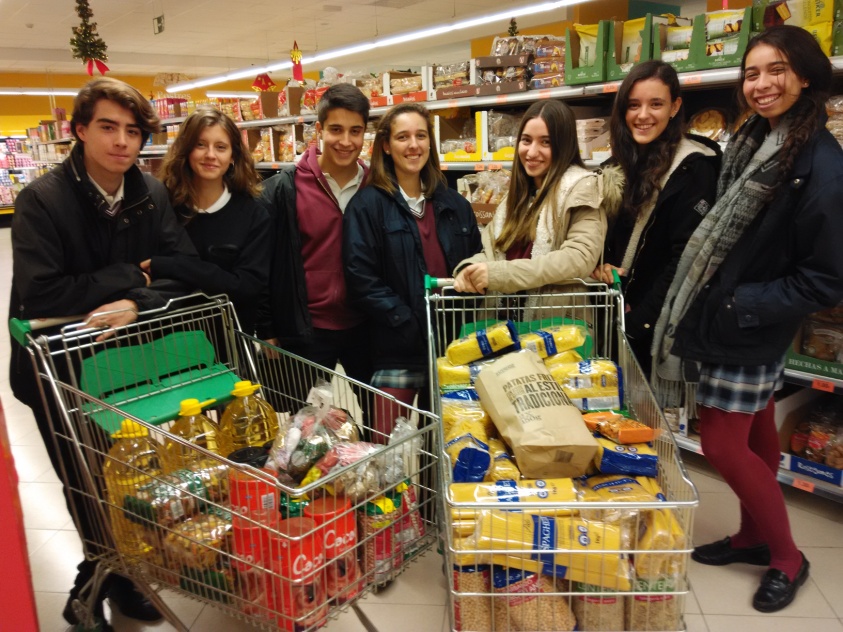